Name that system!
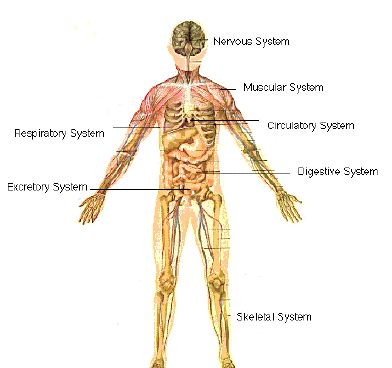 ???
Supports us & allows movement
Muscularskeletal System
Supports us & allows movement
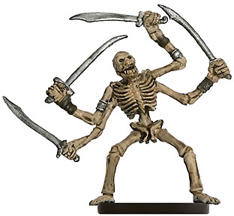 ???
Getting rid of waste products
Excretory System
Getting rid of waste products
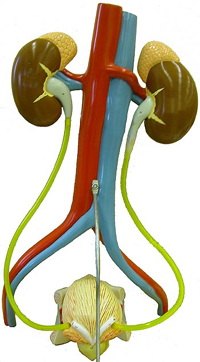 ???
In with good stuff & out with bad.  (double diffusion)
Respiratory System
In with good stuff & out with bad.  (double diffusion)
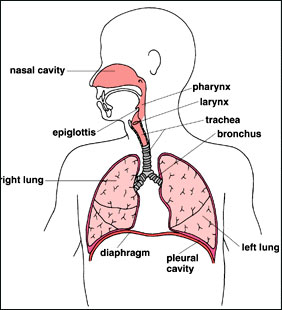 ???
Keep things flowing to & from cells
Circulatory System
Keep things flowing to & from cells
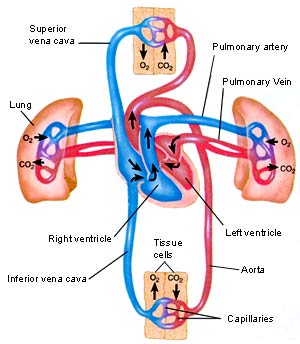 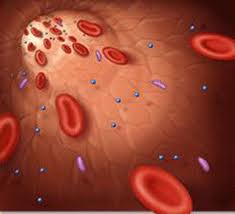 ???
Respond to changes inside and outside  
  of body.
Nervous System
Respond to changes inside and outside 
  of body.


http://www.youtube.com/watch?v=cNaFnRKwpFk&feature=player_embedded
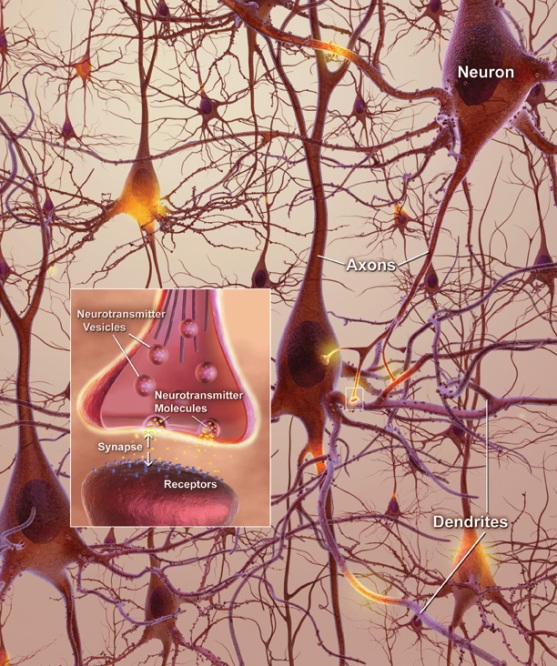 ???
Breaks down big things to small.  
(diffusion)
Digestive System
Breaks down big things to small.  
(diffusion)
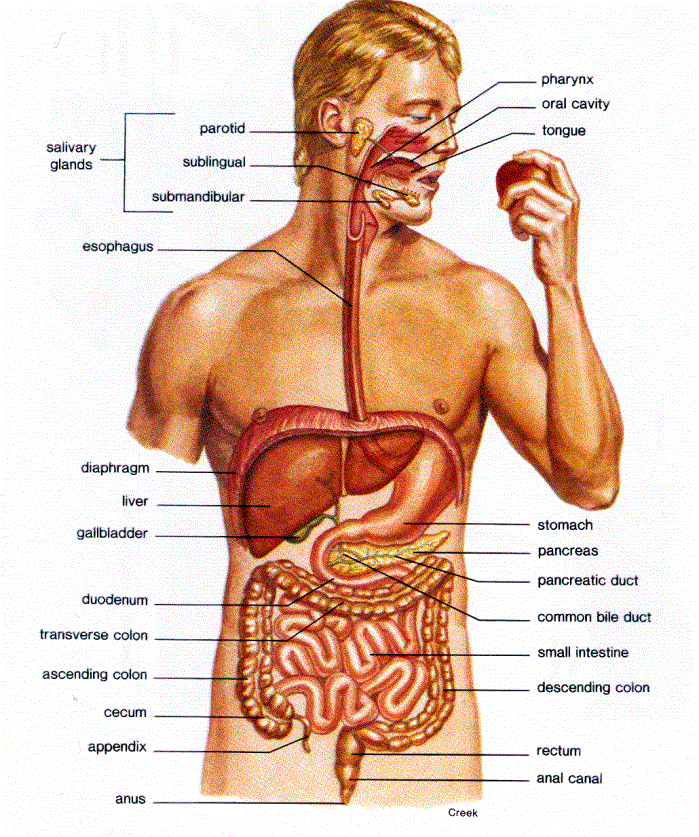 ???
Makes another copy
Reproductive System
Makes another copy
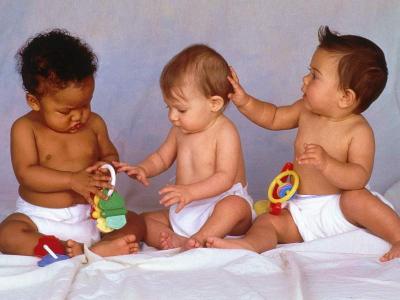 ???
Protects from foreign bodies
Immune system
Protects from foreign bodies
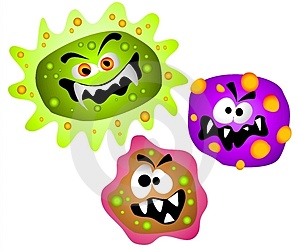 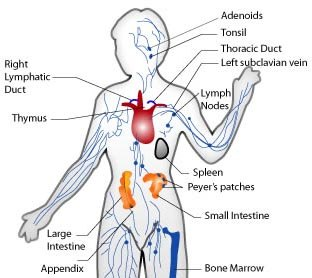 ???
Regulates slow processes ie: metabolism, growth, reproduction
Endocrine system
Regulates slow processes ie: metabolism, growth, reproduction
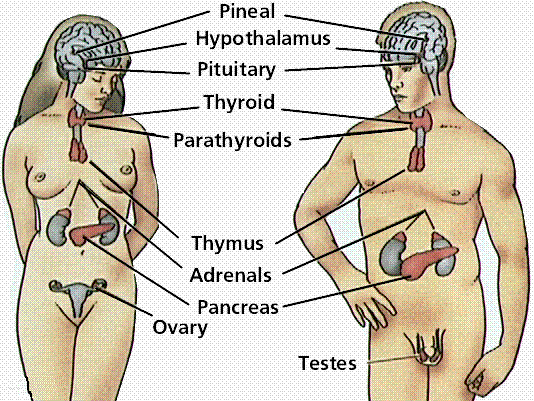 The End….